Five years of operation at HITDaily Performance Check & Beam Time Statistics
M. Galonska, S. Scheloske, R. Cee, E. Feldmeier, K. Höppner, J. Mosthaf, C. Schömers, T. Winkelmann,
A. Peters, T. Haberer

and the
HIT team
1
Pencil Beam Library
Pencil Beam Library
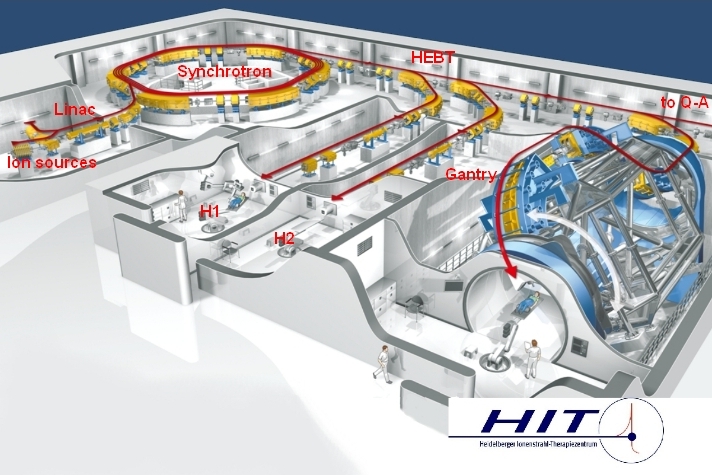 Accelerator Model
settings for each combination source-treatment room / ion type provided by Control System, i.e. E, F, I, G
any E, F, I can be requested cycle-by-cycle (treatment plan)
Device settings stored in the device controller units, backuped in a DB
Therapy, verified flash data: non-volatile memory of controllers
machine adjustment/experiment: volatile part of controller
2
Daily Quality Assurance
Availability of 10 000 combinations / ion type and treatment room requires

Daily quality assurance by Medical Physics team (~ 2 h)
„Room Certification“

Daily Accelerator Performance Check (~ 30..45 min.)
approx. 2 % of all possible combination, but covering the whole energy-focus-intensity-ion type space

 Automated standard procedures for beam request, data acquisition, and analysis
3
Daily Accelerator Performance Check
Beam size and position in the two treatment rooms (~7 m upstream the patient position)
Beam position at Synchrotron exit
Particle rates (intensity) 
Beam currents in LEBT-Linac-Section
Output Energy of Linac
Beam position in the synchrotron during injection to extraction
Spillshape
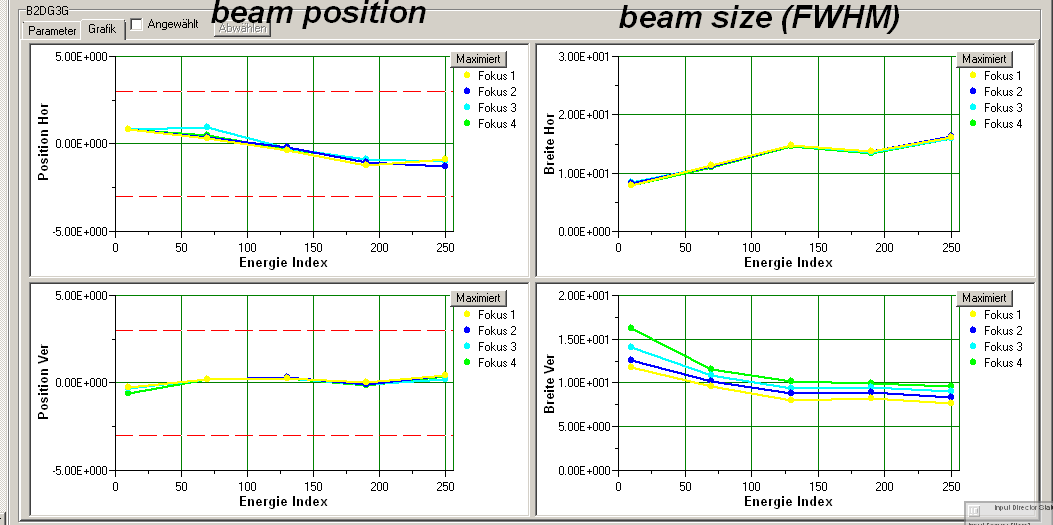 4
[Speaker Notes: Ströme E-Septa]
Daily Accelerator Performance Check
Beam size and position in the two treatment rooms (~7 m upstream the patient position)
Beam position at Synchrotron exit
Particle rates (intensity) 
Beam currents in LEBT-Linac-Section
Output Energy of Linac
Beam position in the synchrotron during injection to extraction
Spillshape
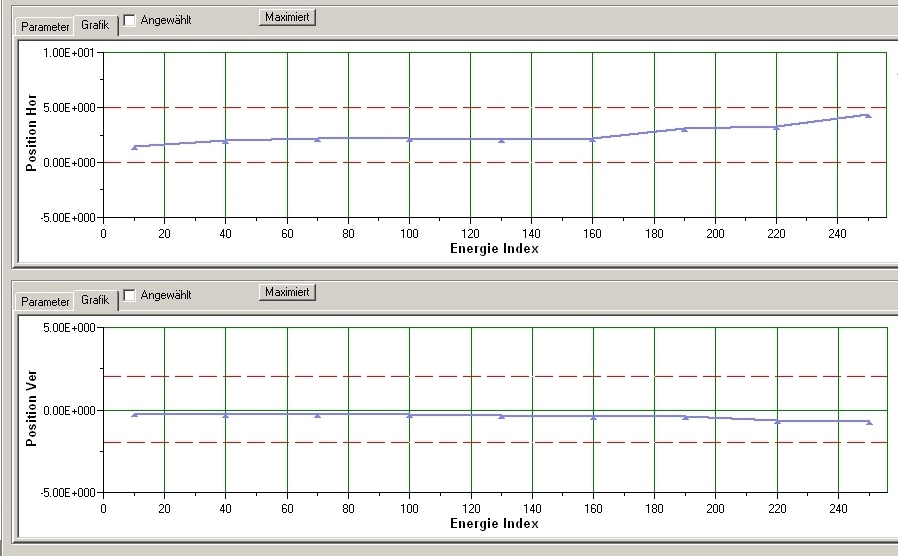 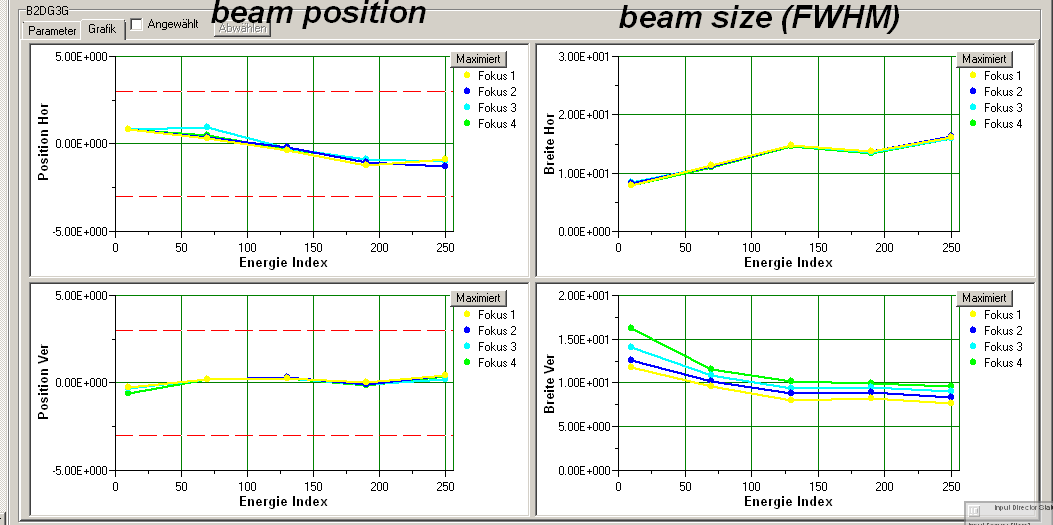 5
[Speaker Notes: Ströme E-Septa]
Daily Accelerator Performance Check
Beam size and position in the two treatment rooms (~7 m upstream the patient position)
Beam position at Synchrotron exit
Particle rates (intensity) 
Beam currents in LEBT-Linac-Section
Output Energy of Linac
Beam position in the synchrotron during injection to extraction
Spillshape
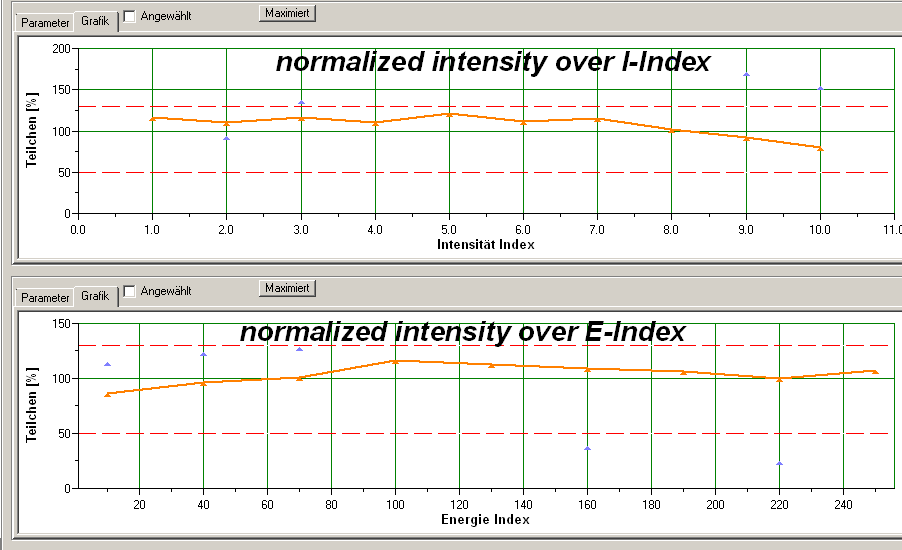 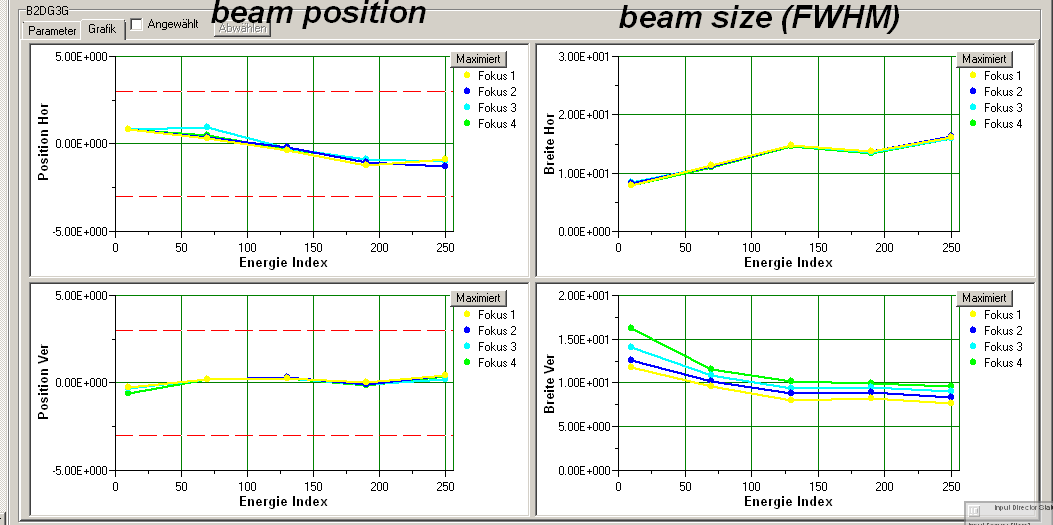 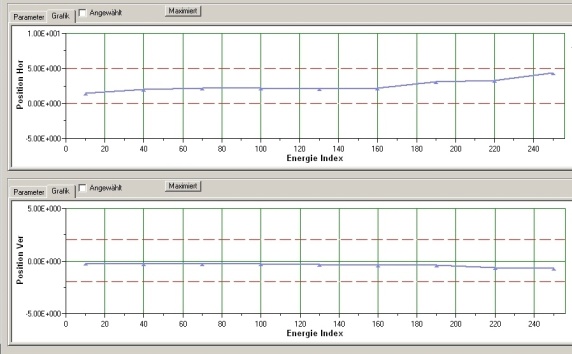 6
[Speaker Notes: Ströme E-Septa]
Daily Accelerator Performance Check
Beam size and position in the two treatment rooms (~7 m upstream the patient position)
Beam position at Synchrotron exit
Particle rates (intensity) 
Beam currents in LEBT-Linac-Section
Output Energy of Linac
Beam position in the synchrotron during injection to extraction
Spillshape
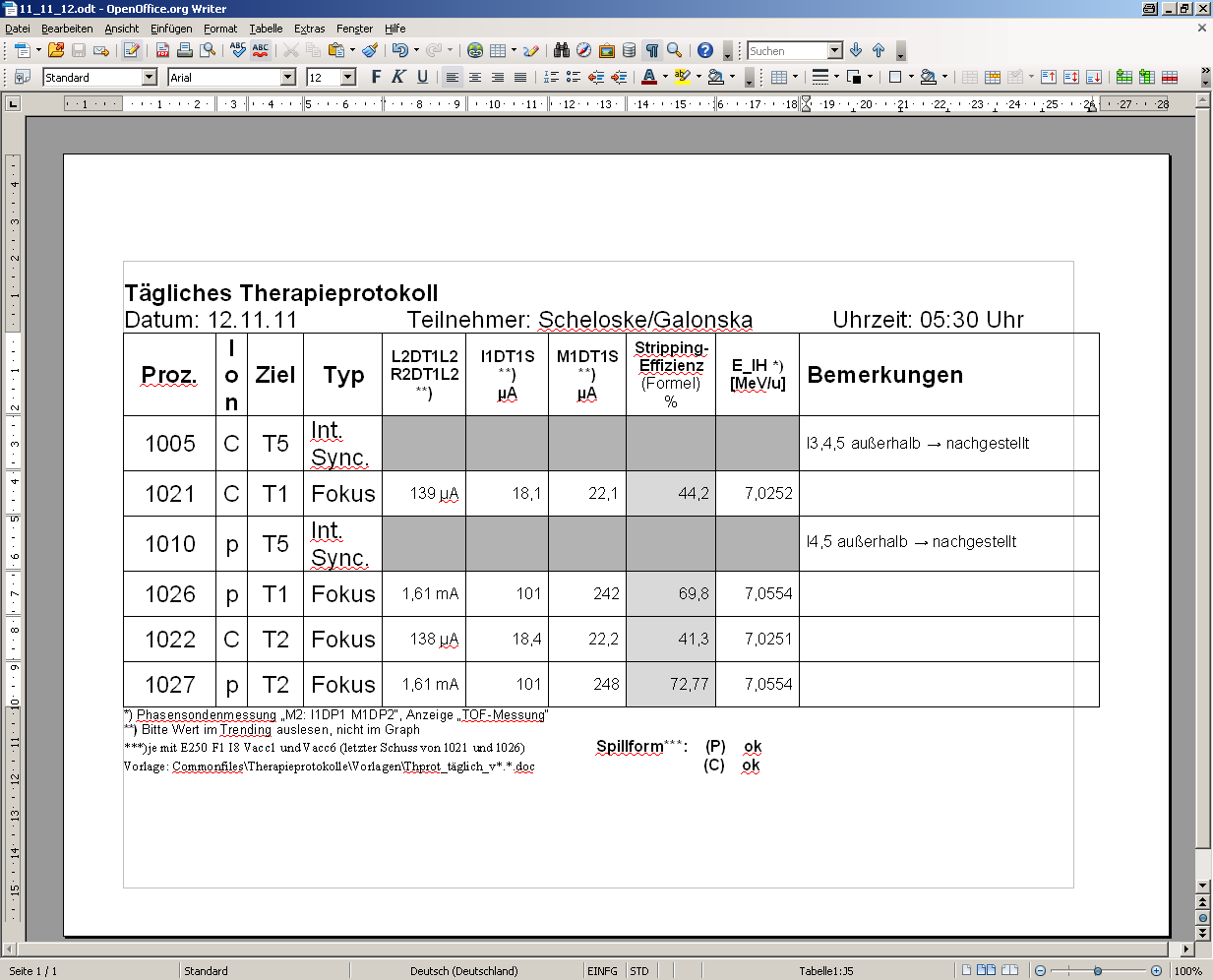 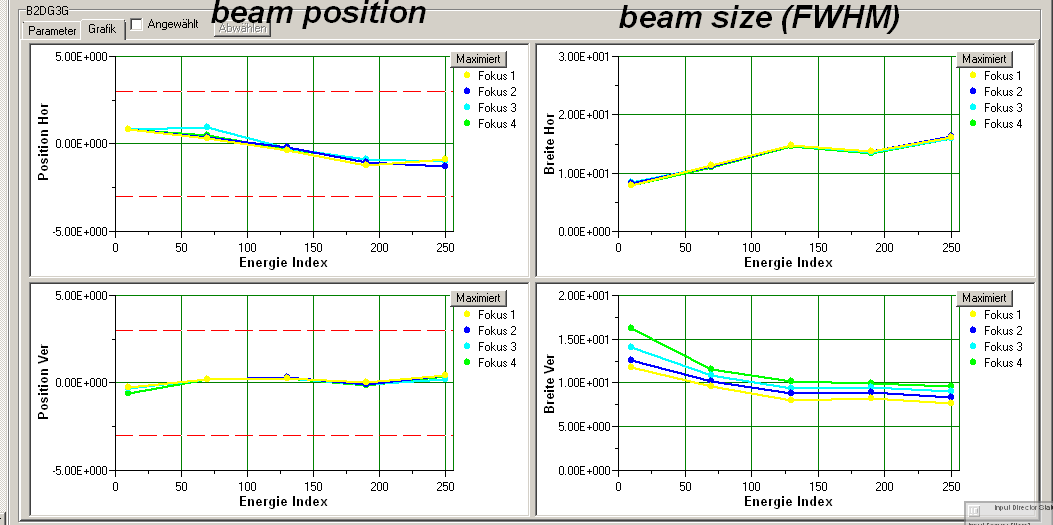 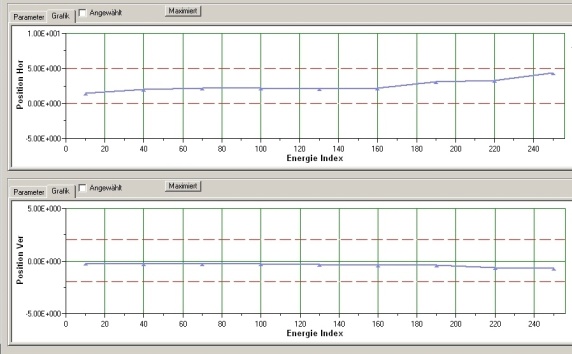 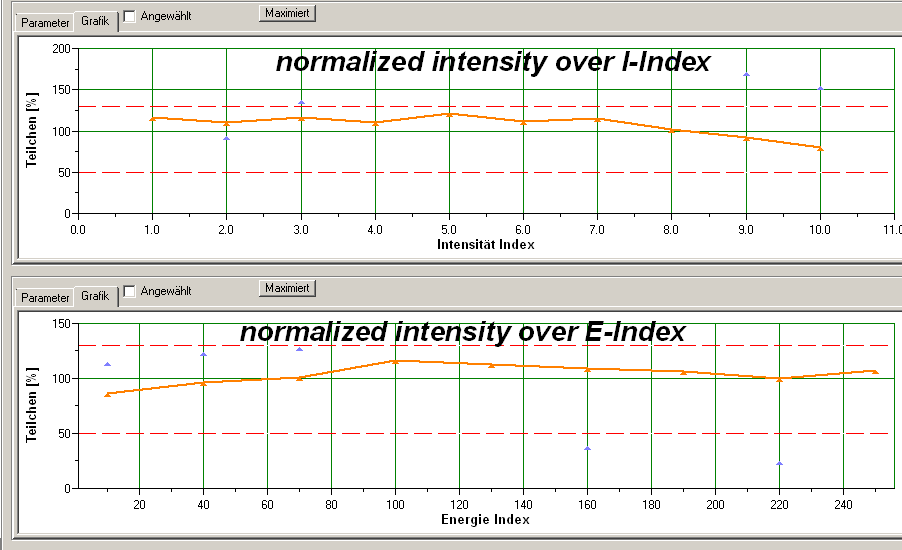 7
[Speaker Notes: Ströme E-Septa]
Daily Accelerator Performance Check
Beam size and position in the two treatment rooms (~7 m upstream the patient position)
Beam position at Synchrotron exit
Particle rates (intensity) 
Beam currents in LEBT-Linac-Section
Output Energy of Linac
Beam position in the synchrotron during injection to extraction
Spillshape
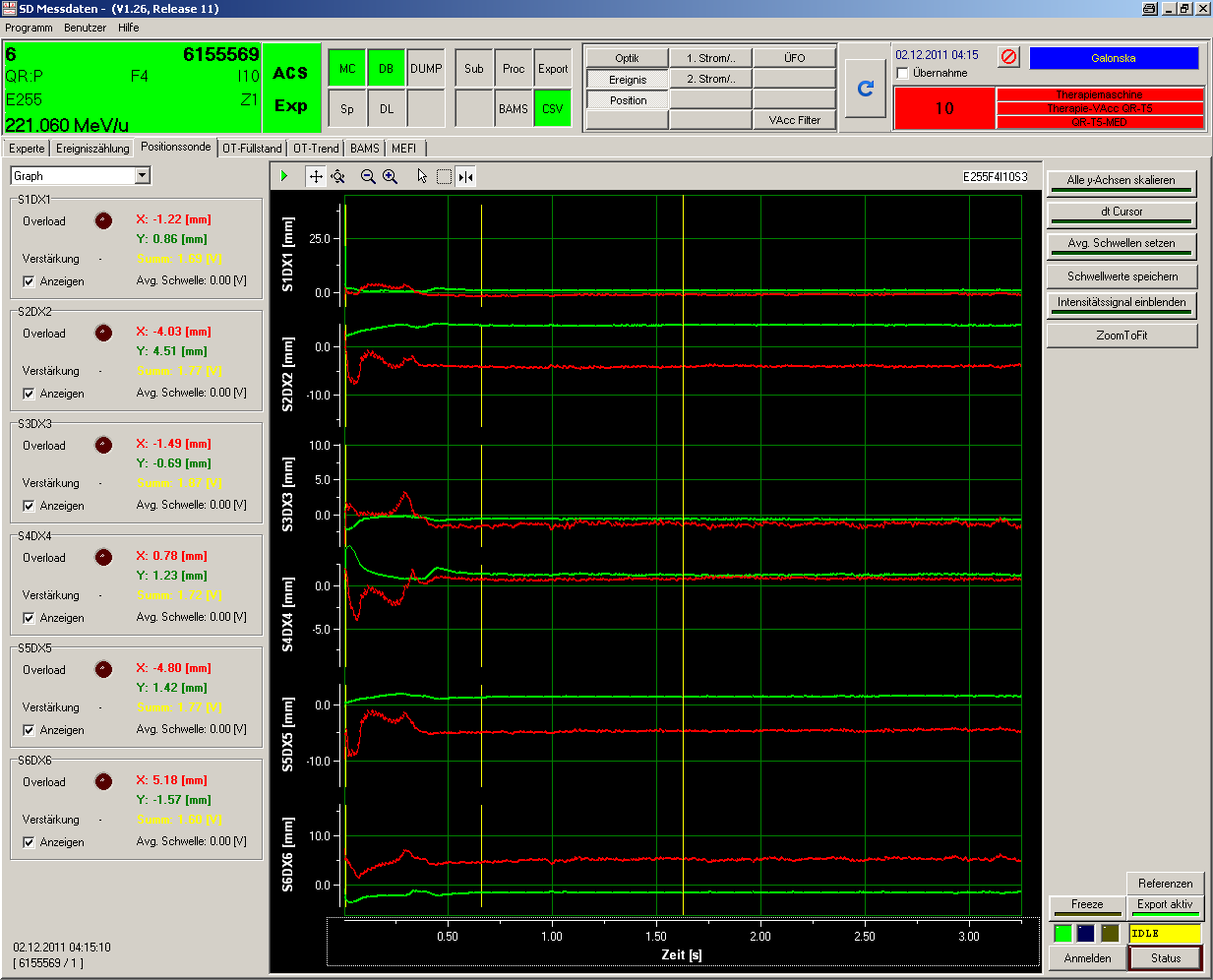 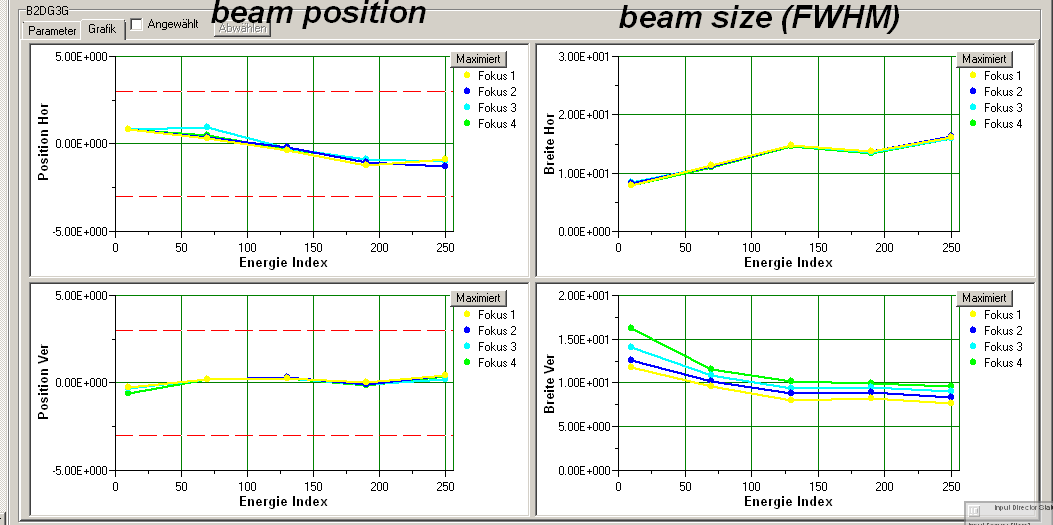 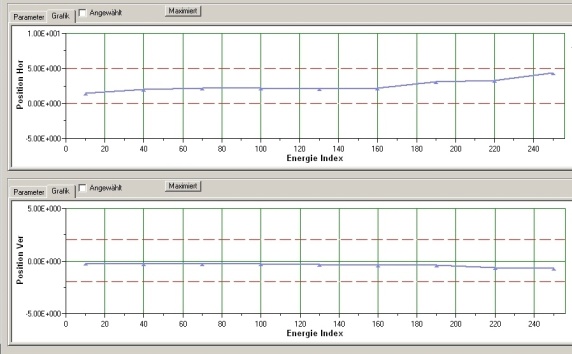 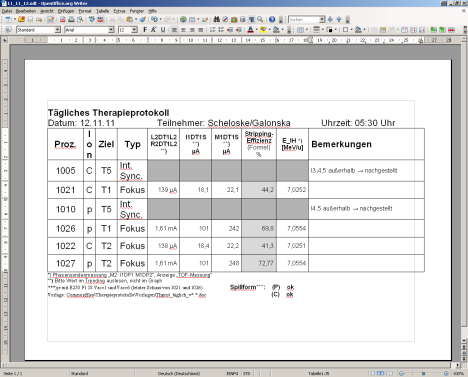 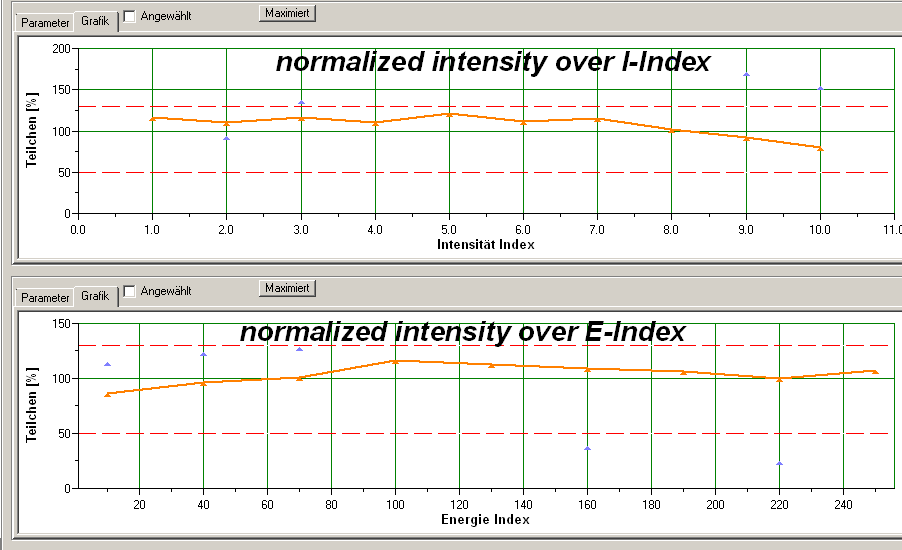 8
[Speaker Notes: Ströme E-Septa]
Daily Accelerator Performance Check
Beam size and position in the two treatment rooms (~7 m upstream the patient position)
Beam position at Synchrotron exit
Particle rates (intensity) 
Beam currents in LEBT-Linac-Section
Output Energy of Linac
Beam position in the synchrotron during injection to extraction
Spillshape
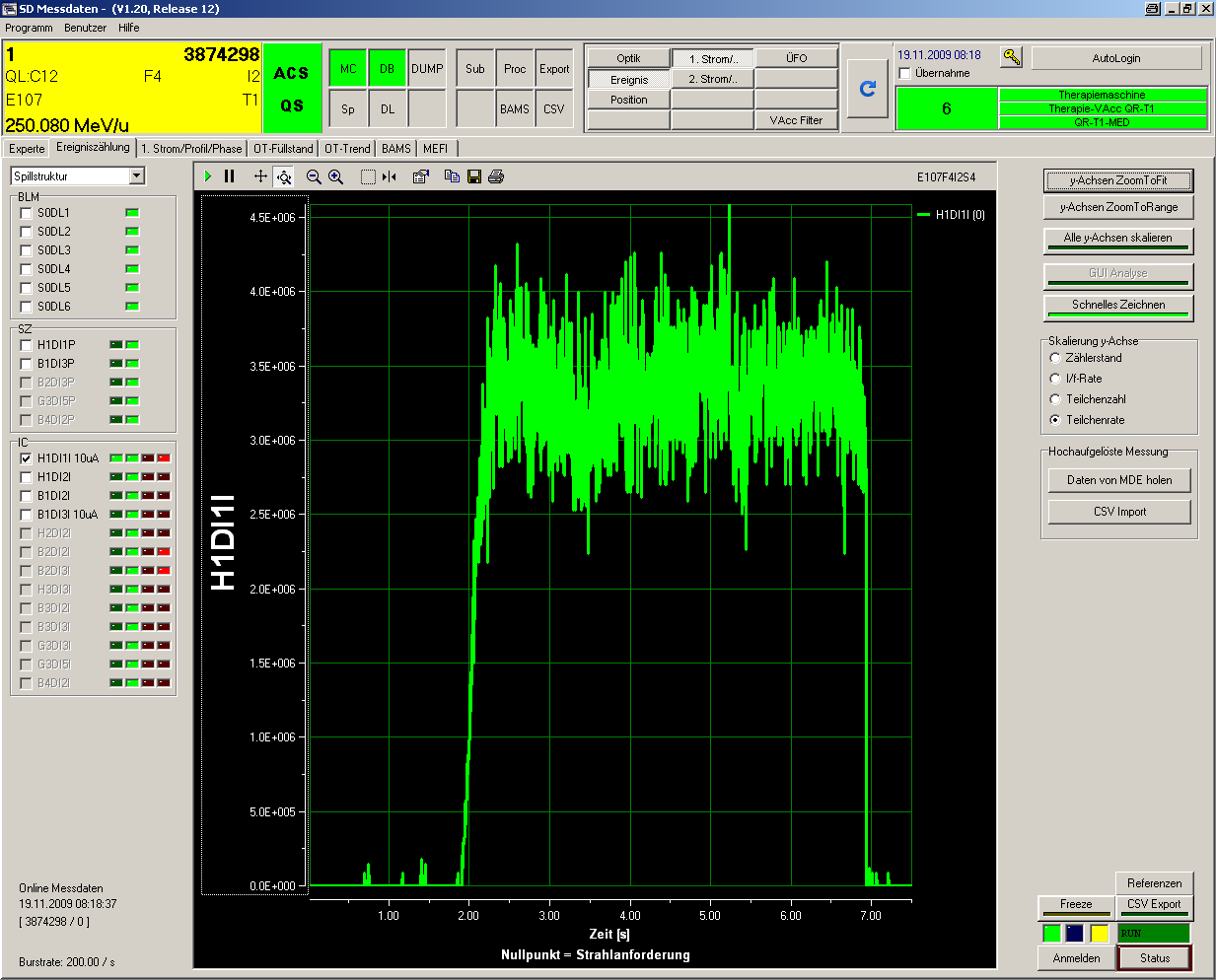 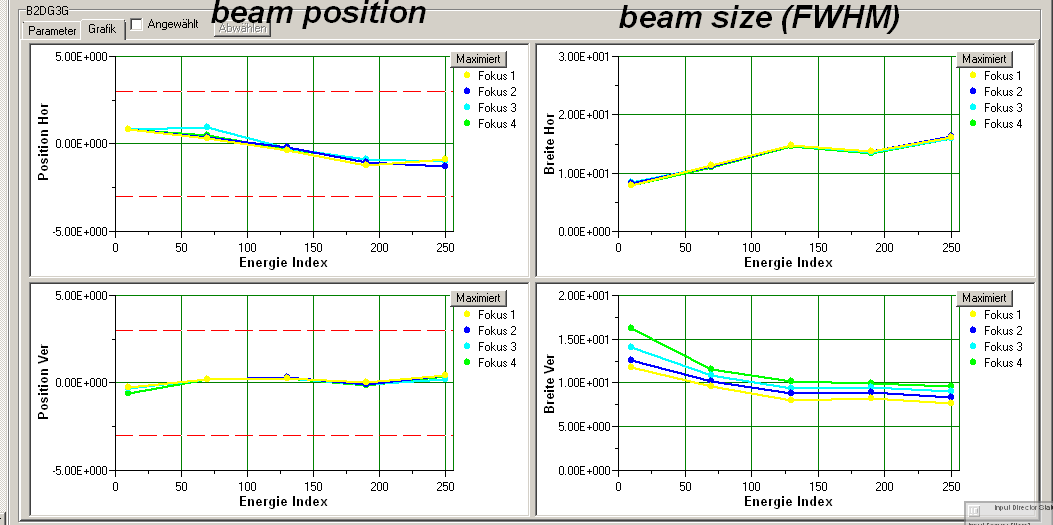 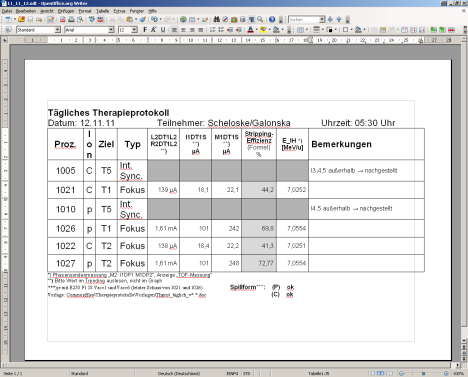 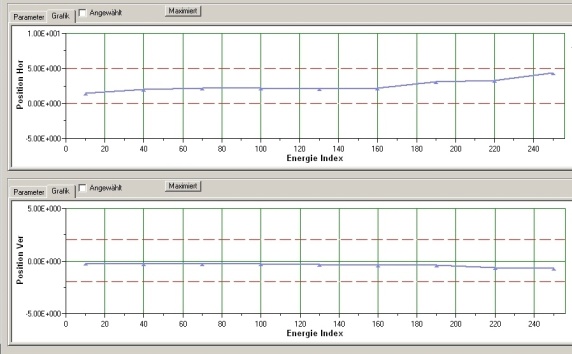 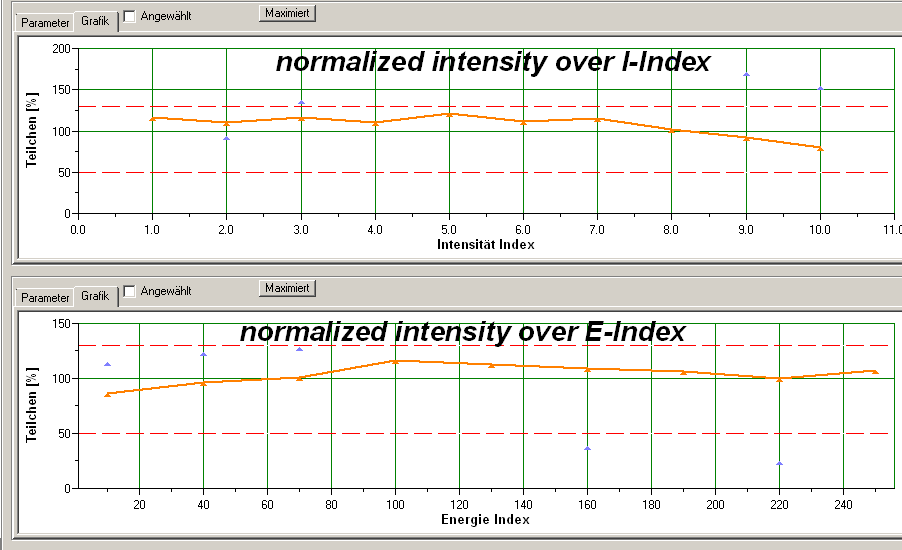 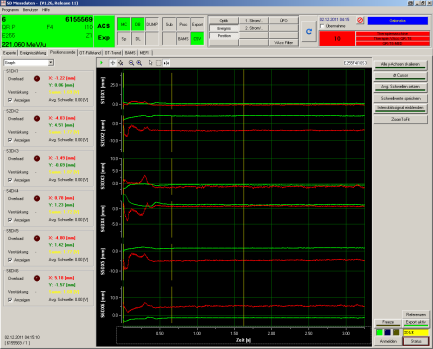 9
[Speaker Notes: Ströme E-Septa]
Conclusion
Stable and reliable beam quality for patient treatment
 Re-adjustment of beam size (position) in a four-months period (typ.)
 Synchrotron ~ 1..2 / year (typ.)
 Linac ~ 1..2 / year (typ.)
 Re-adjustment particle rates in intervals of some days (small margin!)
 Spillshape for a year although feed-forward
....but
10
Conclusion
Stable and reliable beam quality for patient treatment
 Re-adjustment of beam size (position) in a four-months period
 Synchrotron ~ 1..2 / year
 Linac ~ 1..2 / year
 Re-adjustment particle rates in intervals of some days (small margin!)
 Spillshape for a year although feed-forward
....but
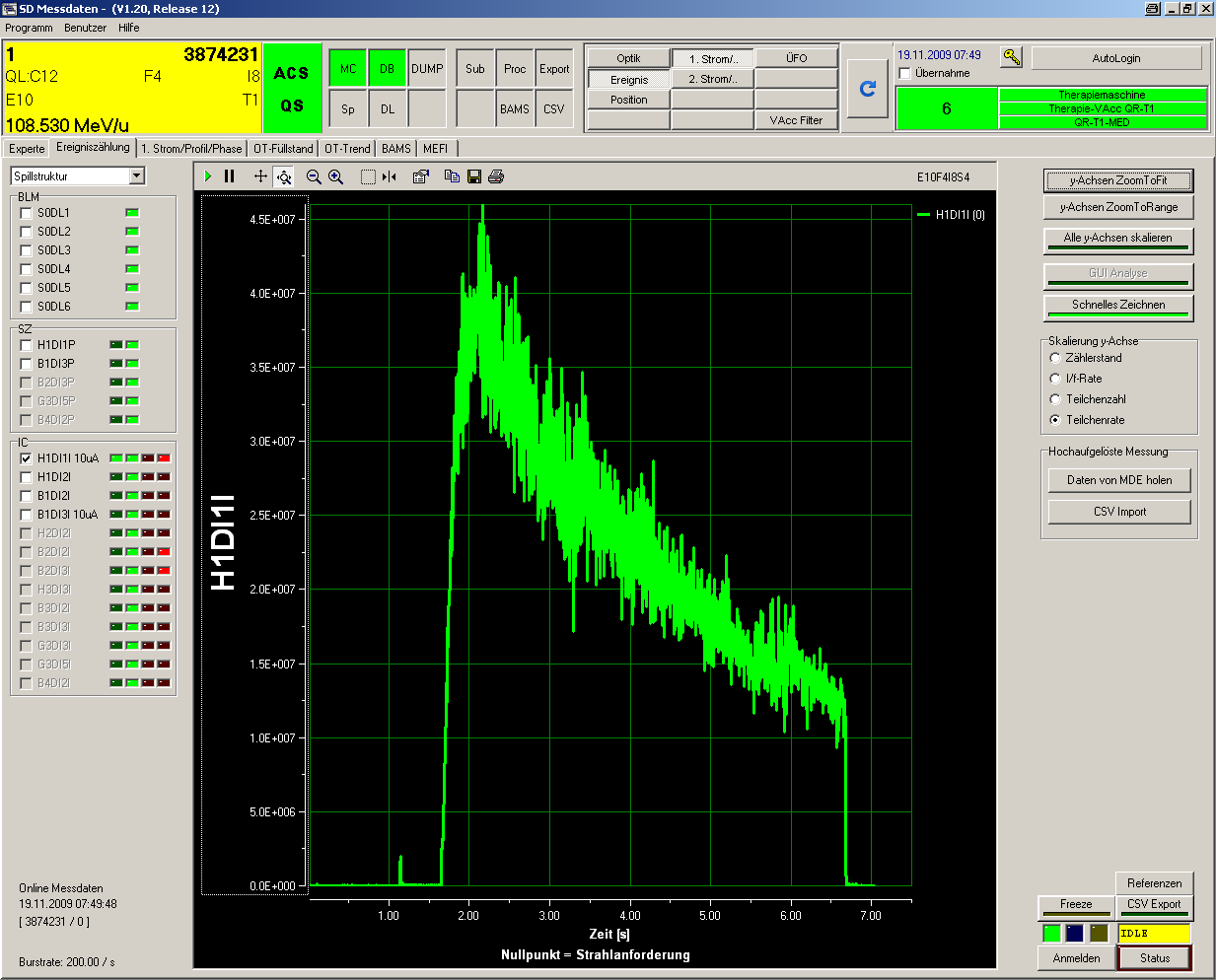 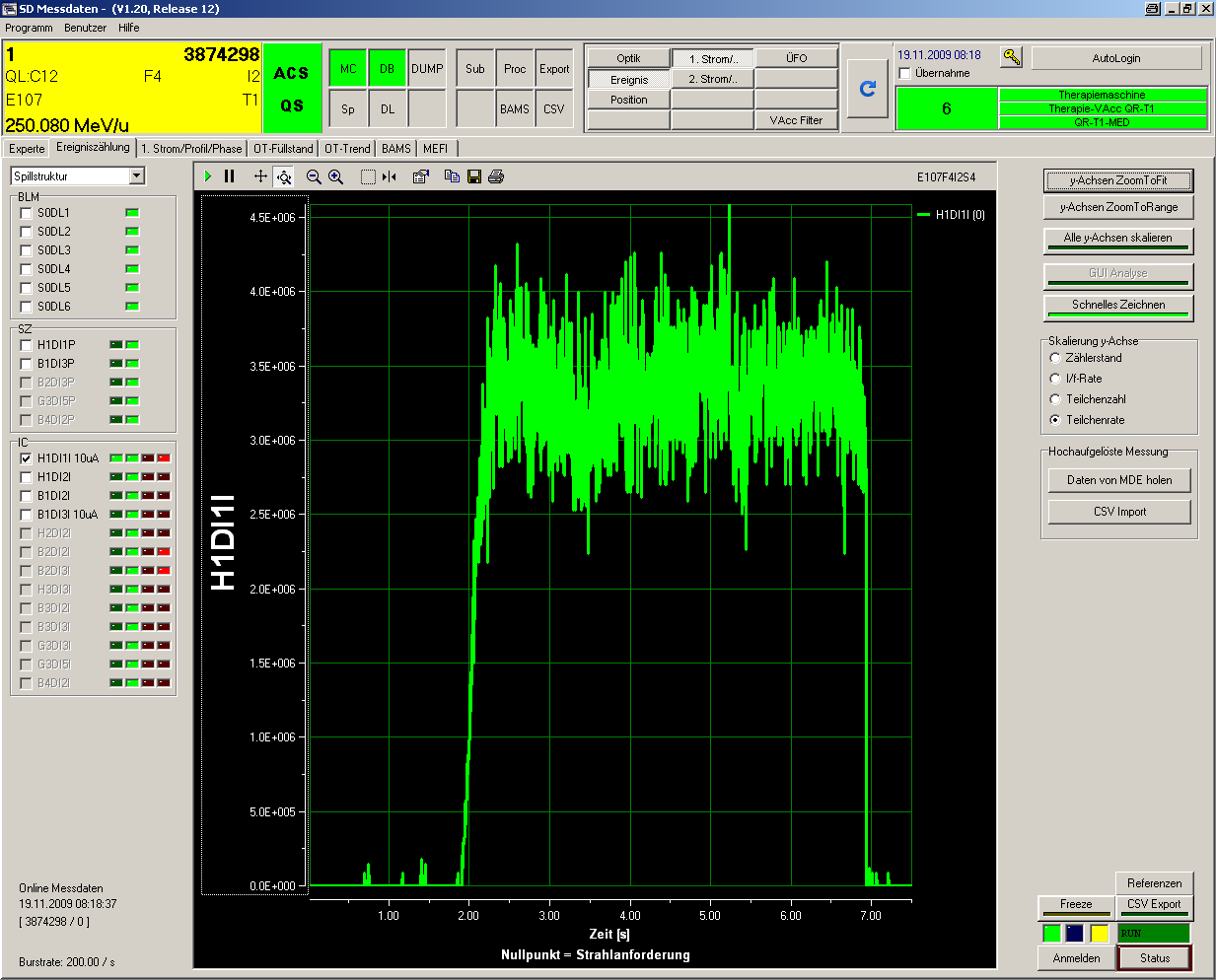 malfunction of KO-Exciter
Synthesizer

 Hardware
...back in 2009
11
...and
Stable and reliable beam quality for patient treatment
 Re-adjustment of beam size (position) in a four-months period
 Synchrotron ~ 1..2 / year
 Linac ~ 1..2 / year
 Re-adjustment particle rates in intervals of some days (small margin!)
 Spillshape for a year although feed-forward
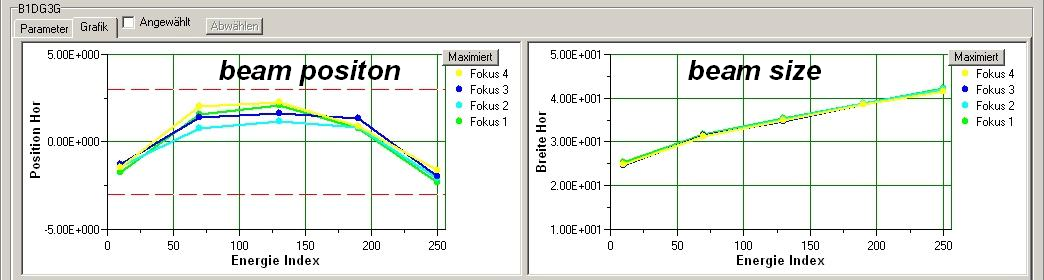 calibration of quadrupole
power supply controller

 Hardware
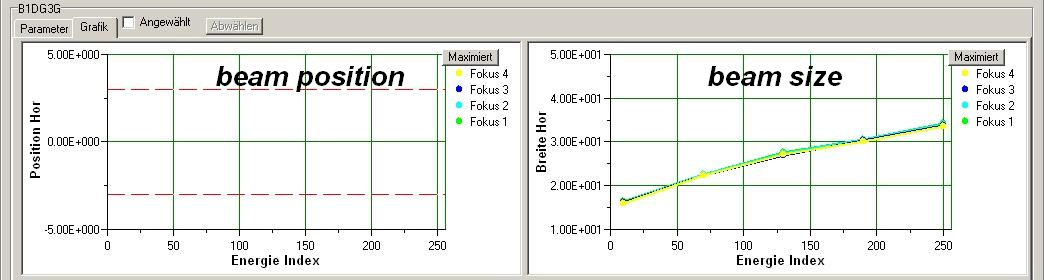 ...back in 2008
12
Beam position and size
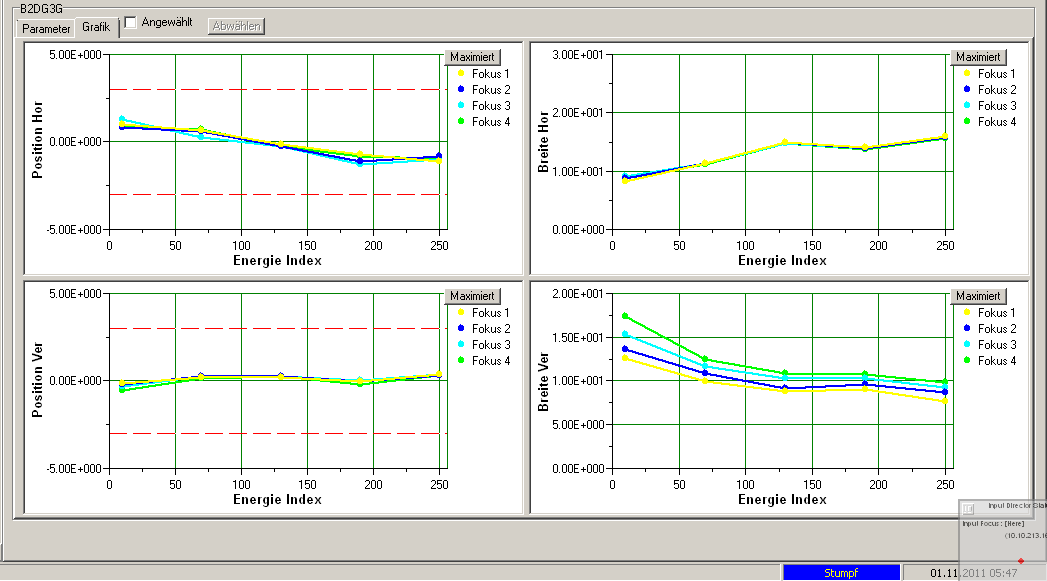 13
[Speaker Notes: Ströme E-Septa]
Beam position and size
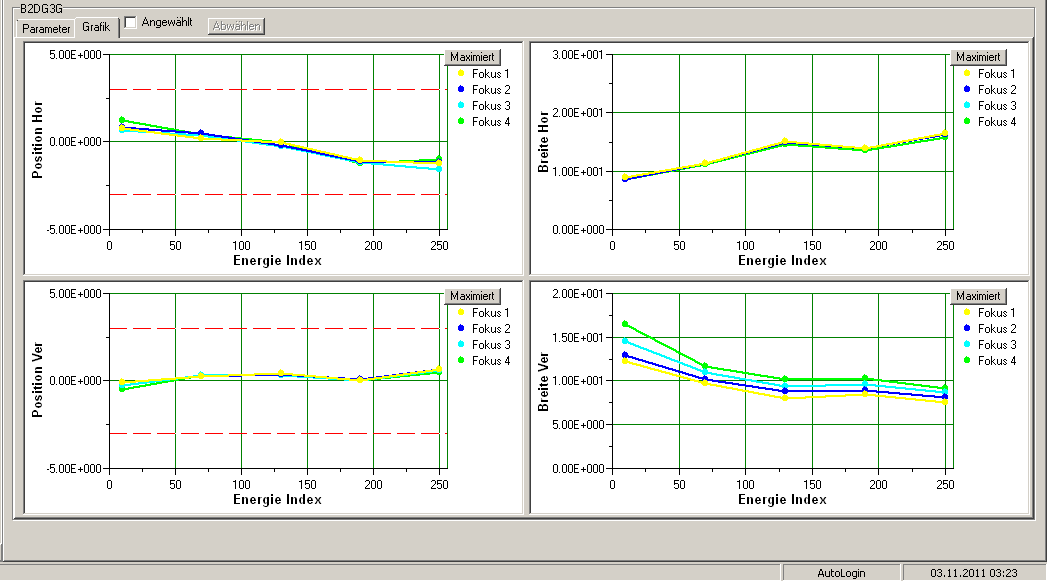 14
[Speaker Notes: Ströme E-Septa]
Beam position and size
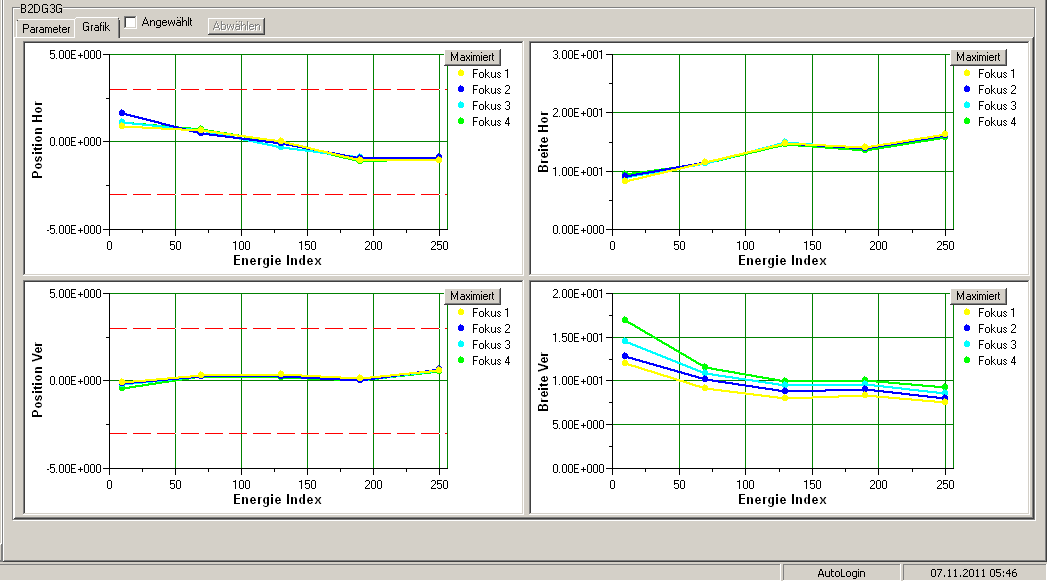 15
[Speaker Notes: Ströme E-Septa]
Beam position and size
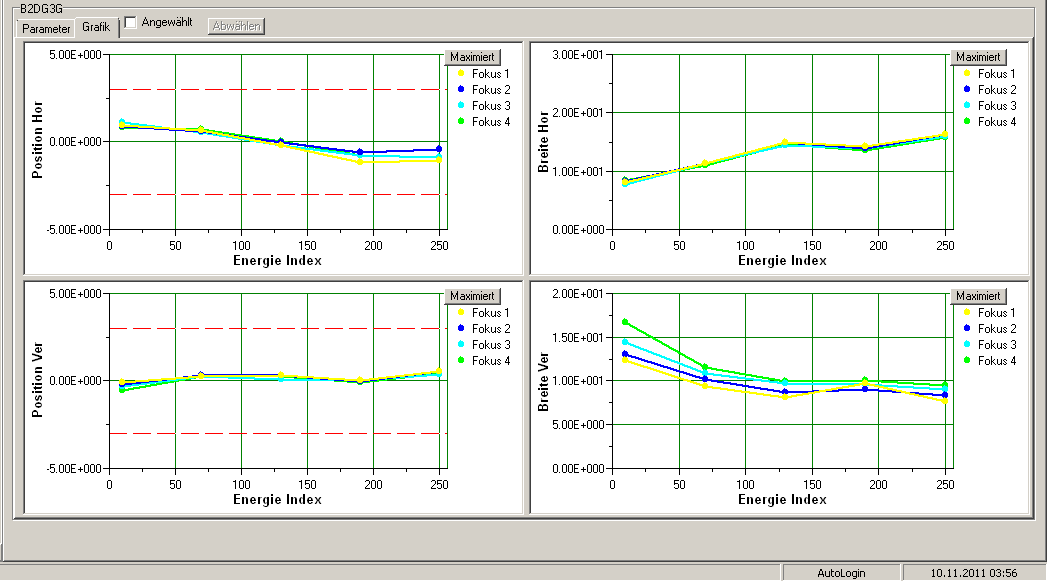 16
[Speaker Notes: Ströme E-Septa]
Beam position and size
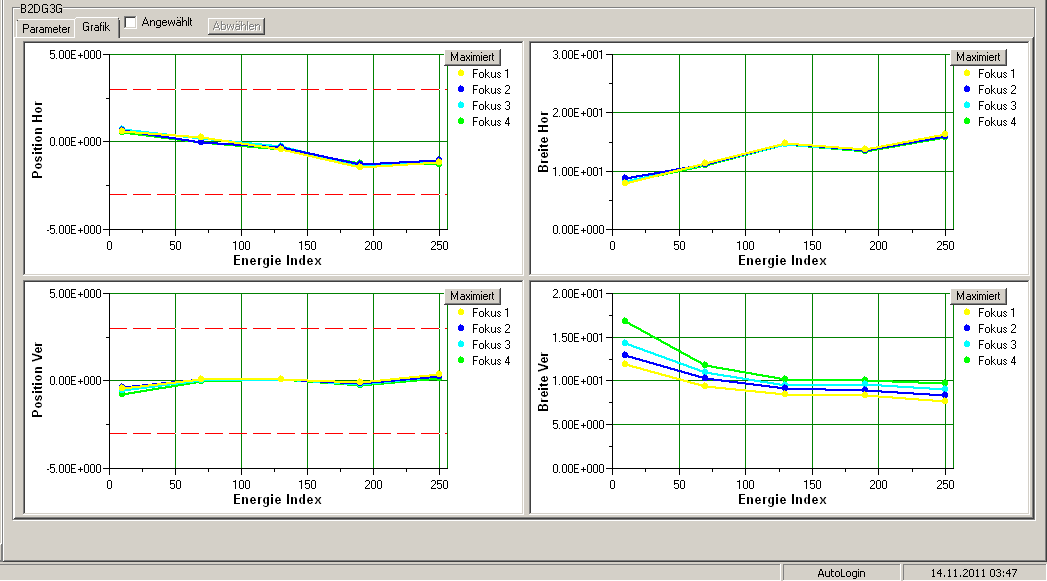 17
[Speaker Notes: Ströme E-Septa]
Beam position and size
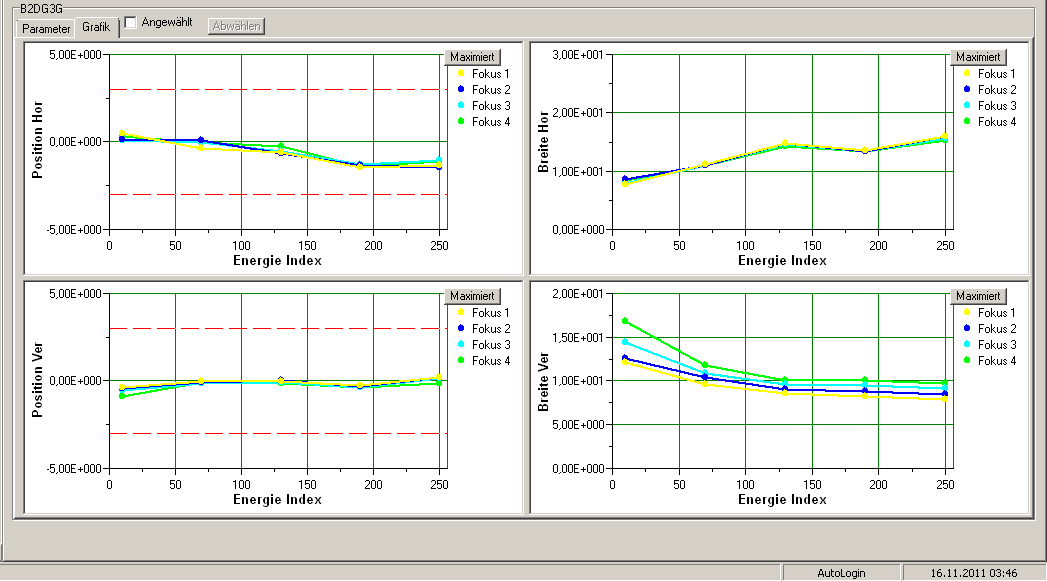 18
[Speaker Notes: Ströme E-Septa]
Beam position and size
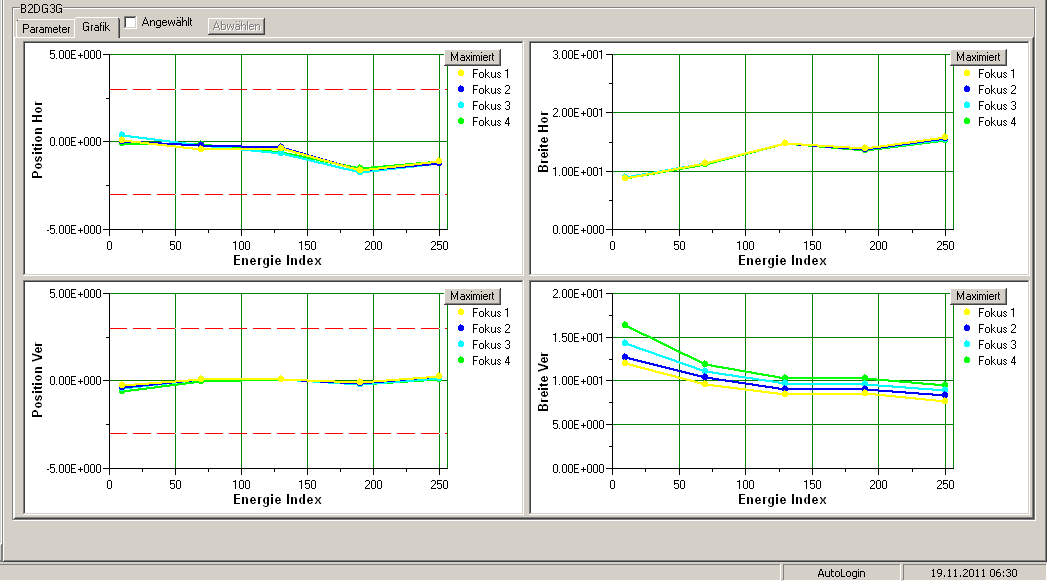 19
[Speaker Notes: Ströme E-Septa]
Beam position and size
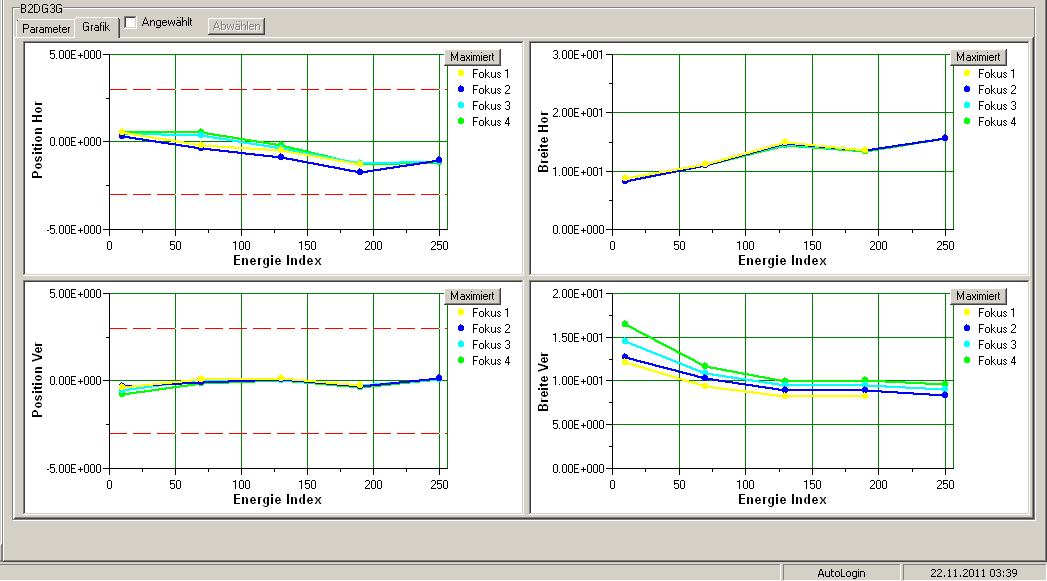 20
[Speaker Notes: Ströme E-Septa]
Beam position and size
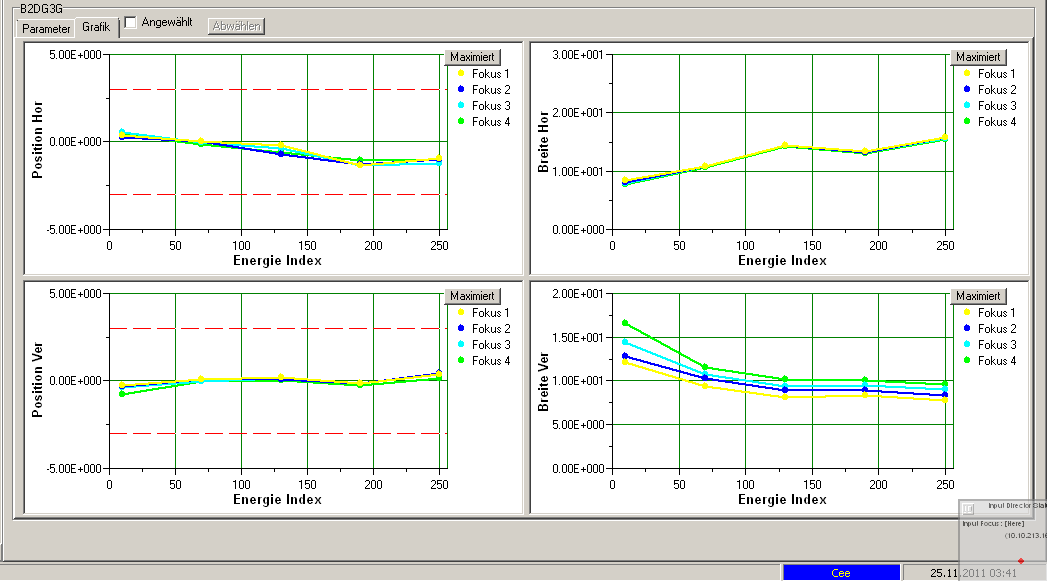 21
[Speaker Notes: Ströme E-Septa]
Beam position and size
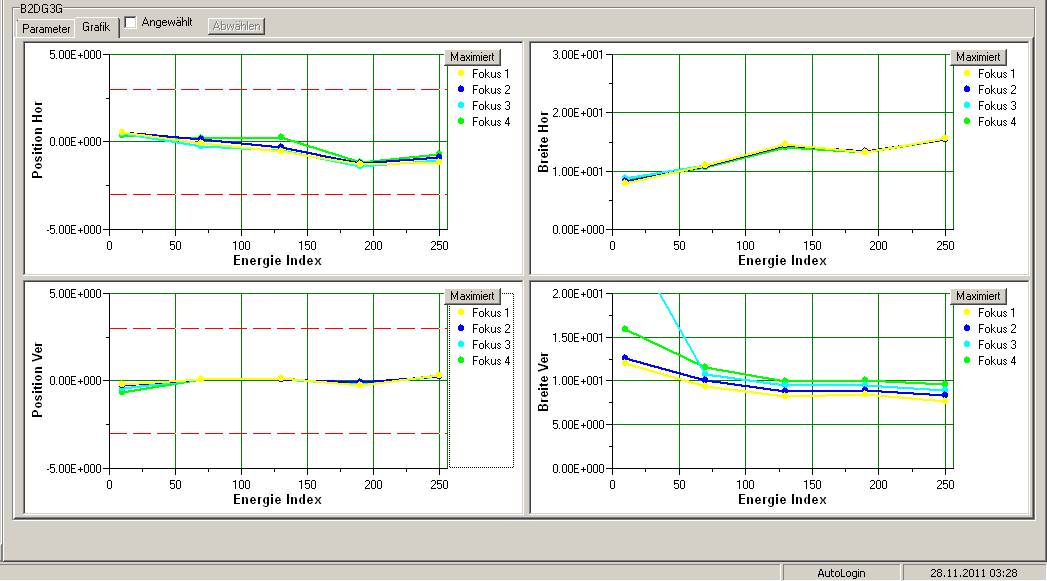 22
[Speaker Notes: Ströme E-Septa]
Beam position and size
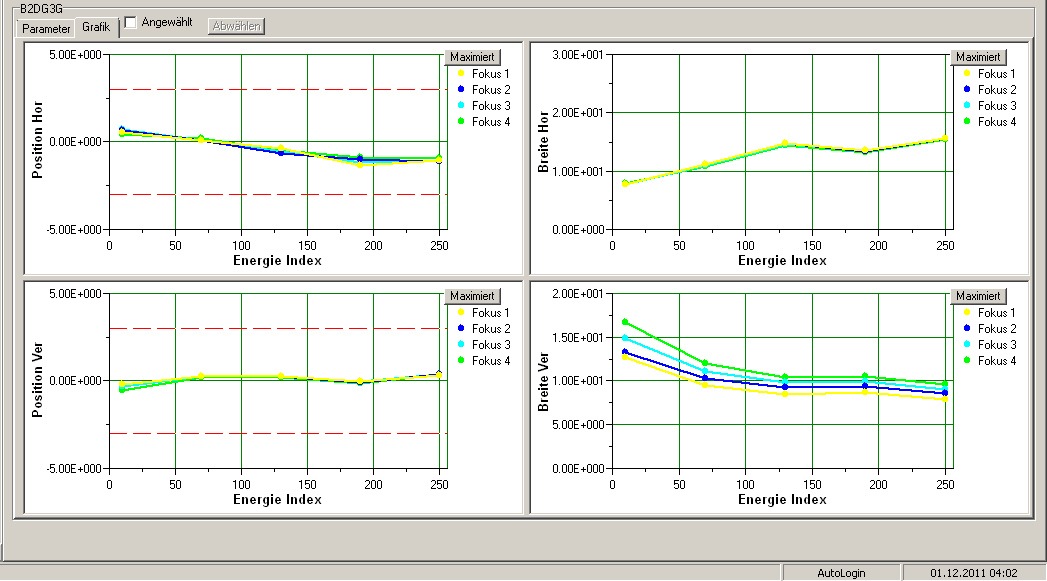 23
[Speaker Notes: Ströme E-Septa]
Beam position synchrotron
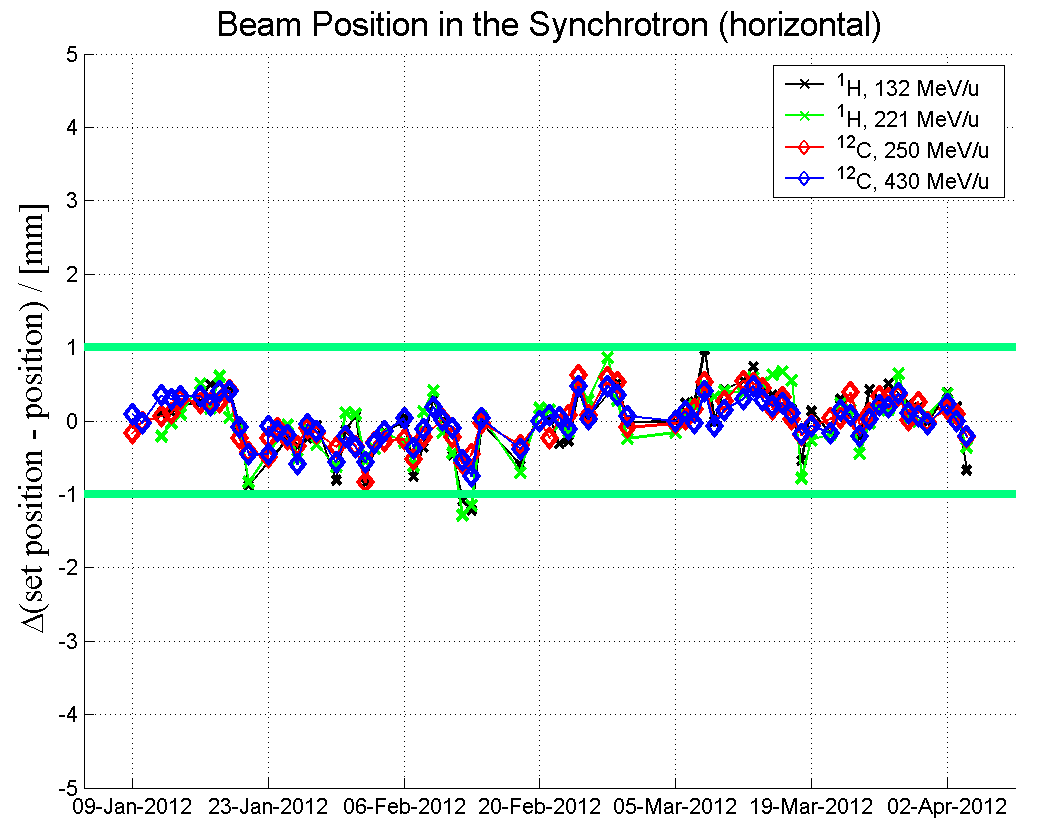 Long term stability with magnetic
field control in the synchrotron
E. Feldmeier, IPAC10, IPAC12
24
[Speaker Notes: Ströme E-Septa]
Beam Time Statistics
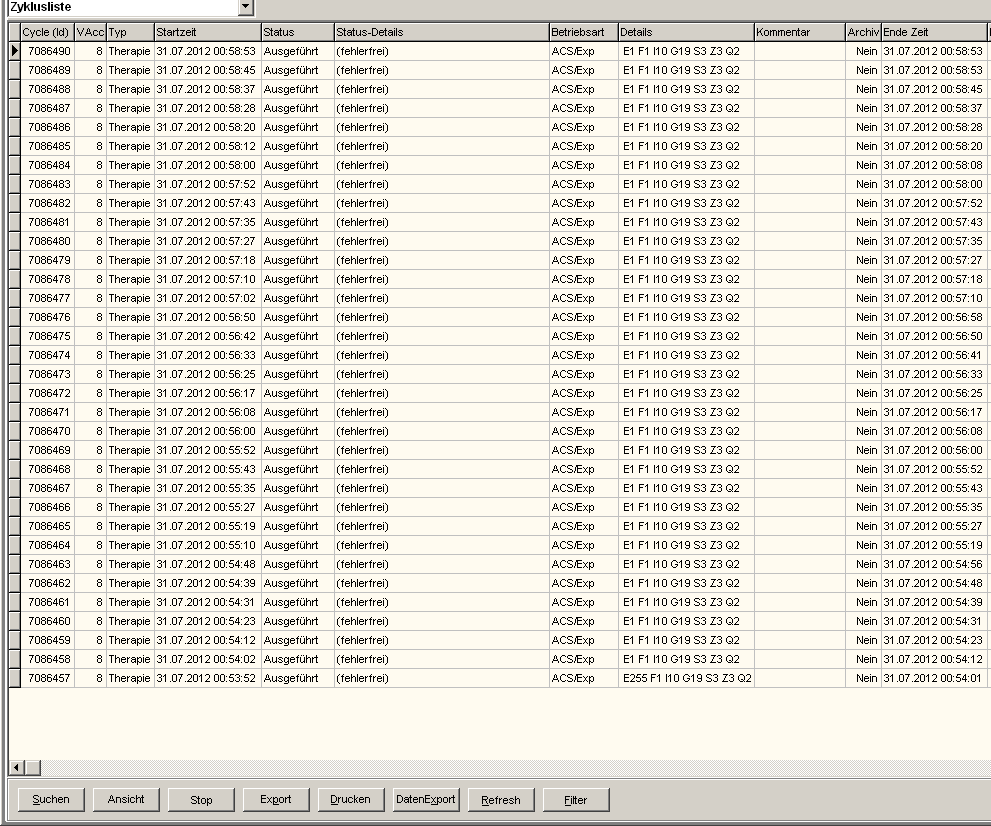 proprietary control system supplied by automation company
 oracle database for storing:
cycle data
measured values (power supplies, beam instrumentation, vacuum pressure, ...)
device parameters
alarm & error logs
devices of virtual accelerators
users & access rights
computers & applications
25
Beam Time Statistics
proprietary control system supplied by automation company
 oracle database for storing:
cycle data
measured values (power supplies, beam instrumentation, vacuum pressure, ...)
device parameters
alarm & error logs
devices of virtual accelerators
users & access rights
computers & applications
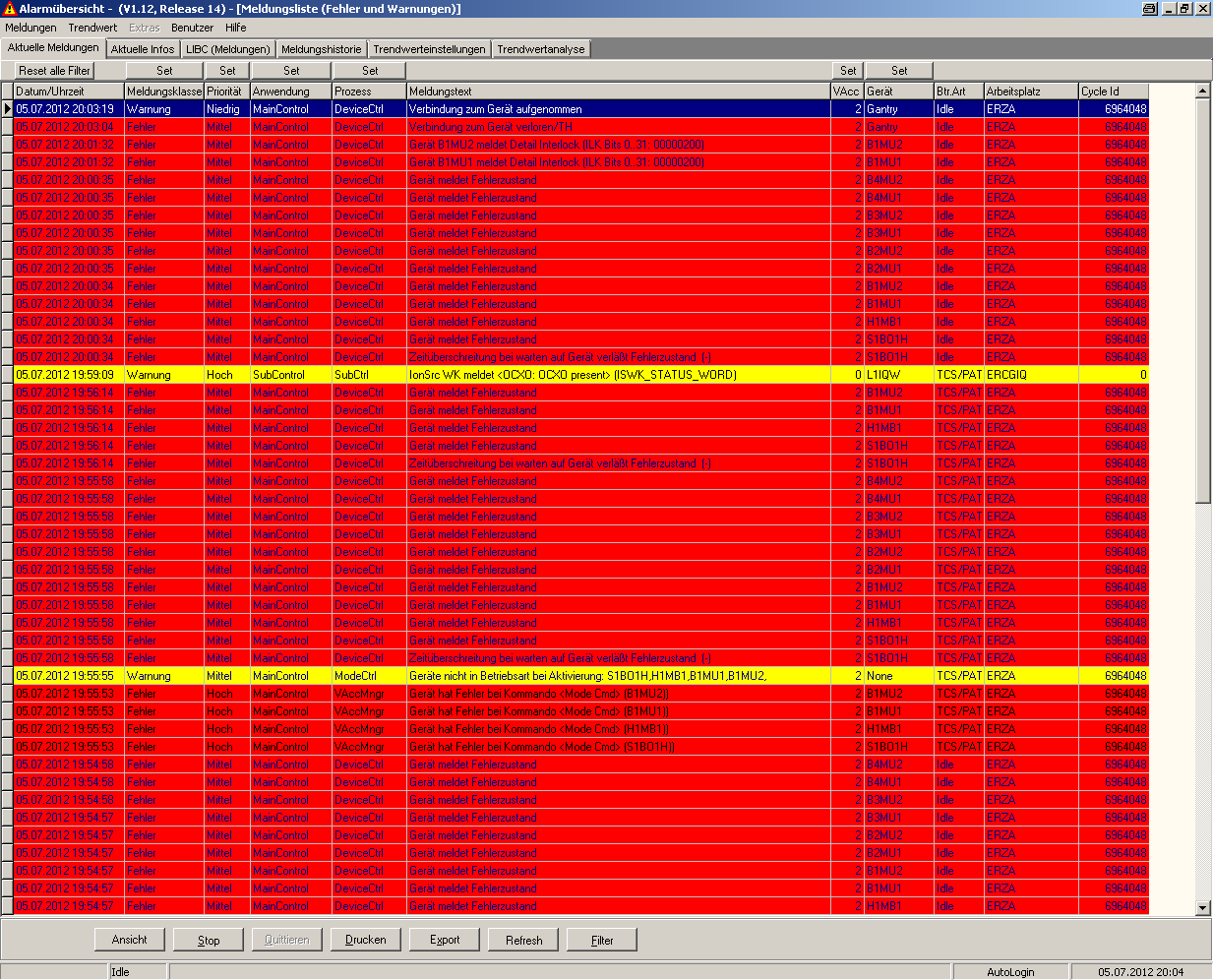 26
Beam Time Statistics
proprietary control system supplied by automation company
 oracle database for storing:
cycle data, beam history
measured values (power supplies, beam instrumentation, vacuum pressure, ...)
configuration, device parameters
alarm & error logs
devices of virtual accelerators
users & access rights
computers & applications
...but 

 analysis and statistics tools required
 daily/weekly reports beam statistics
 parameters
 machine status
 errors & interlocks
 ...
27
Example Cycle Data
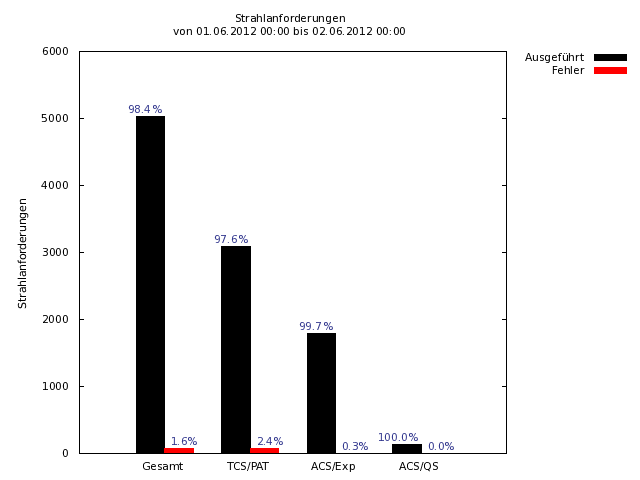 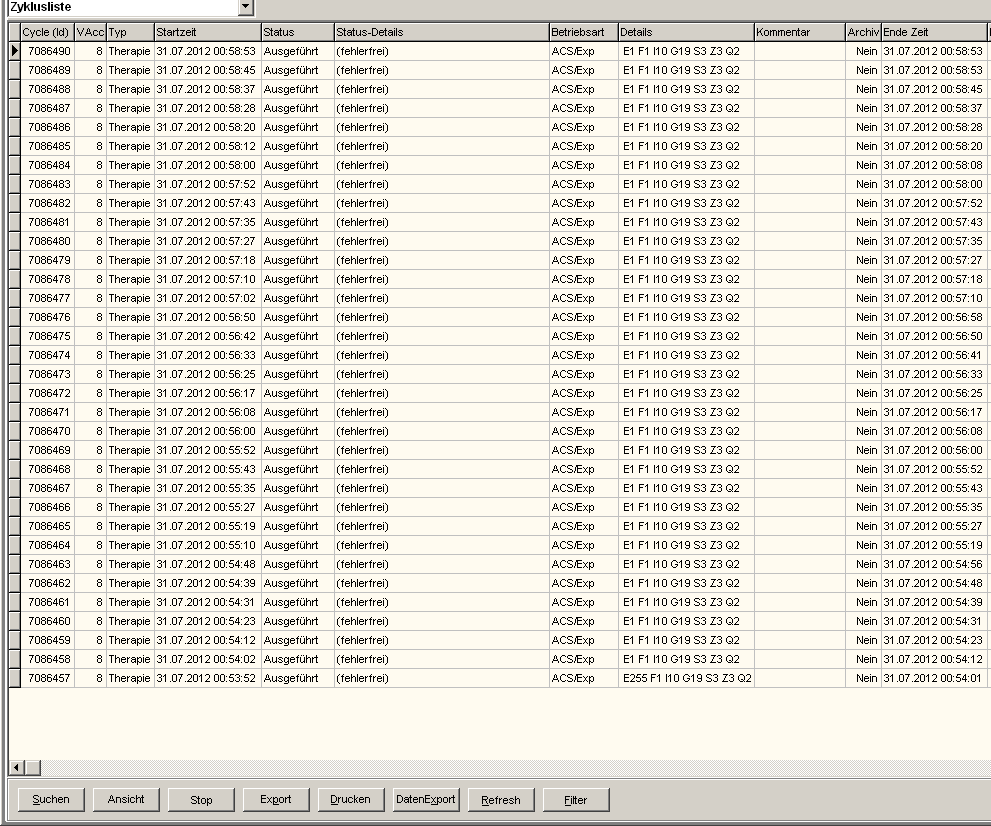 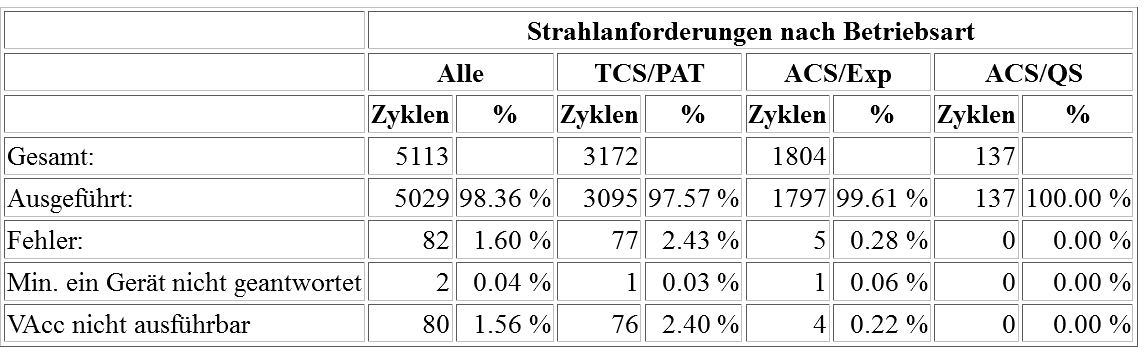 Automatic report 
 DB reading
 daily, weekly
 part of e-log
K. Höppner et al., PCaPAC
28
Example Errors & Interlocks
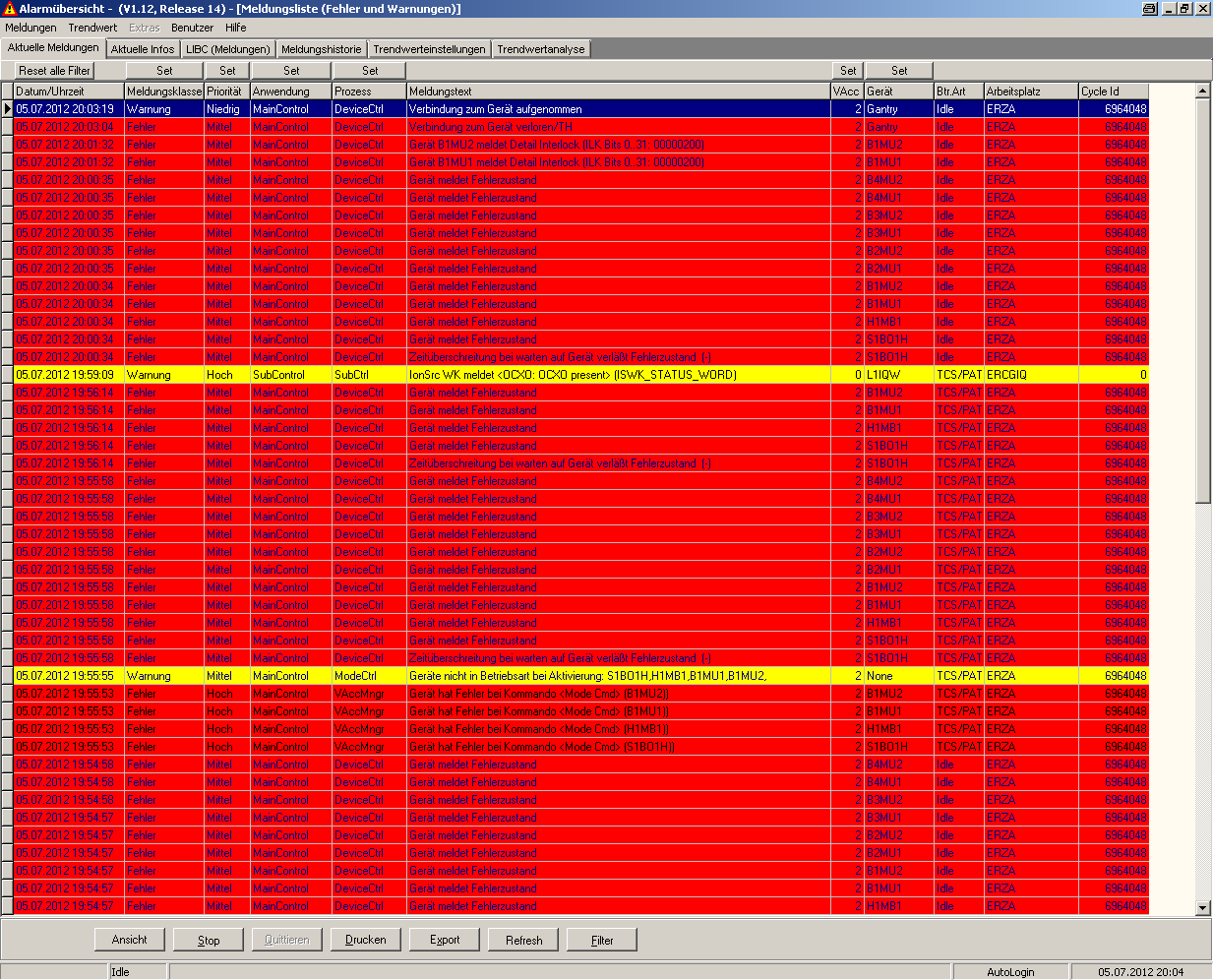 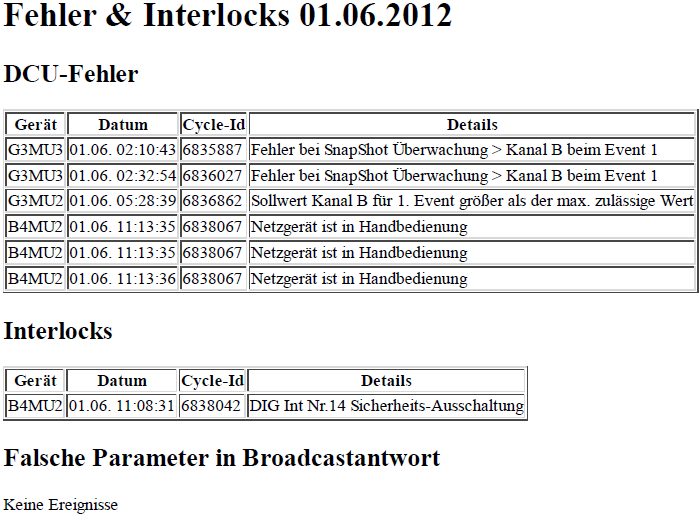 K. Höppner et al., PCaPAC
29
Example
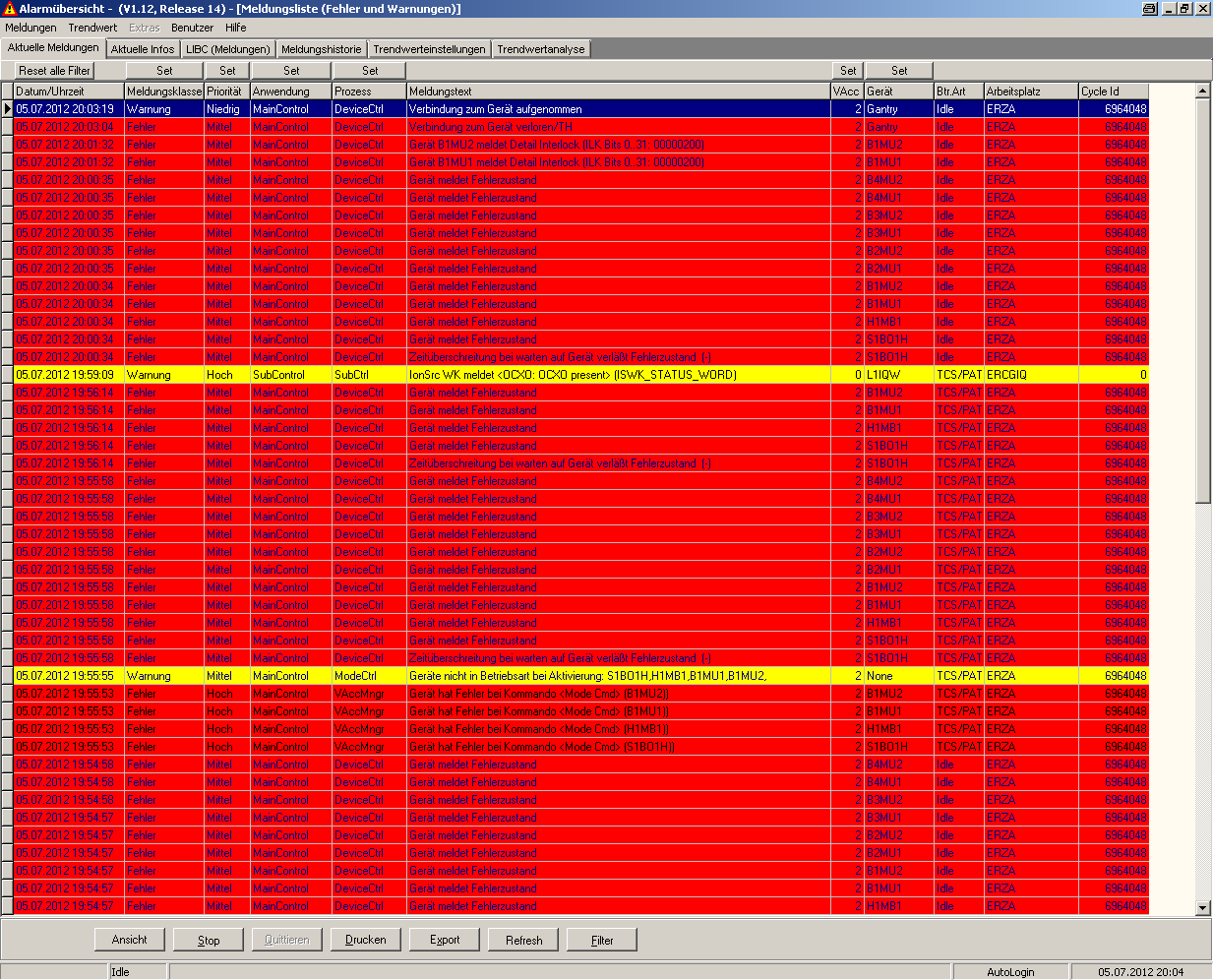 Errors & Interlocks
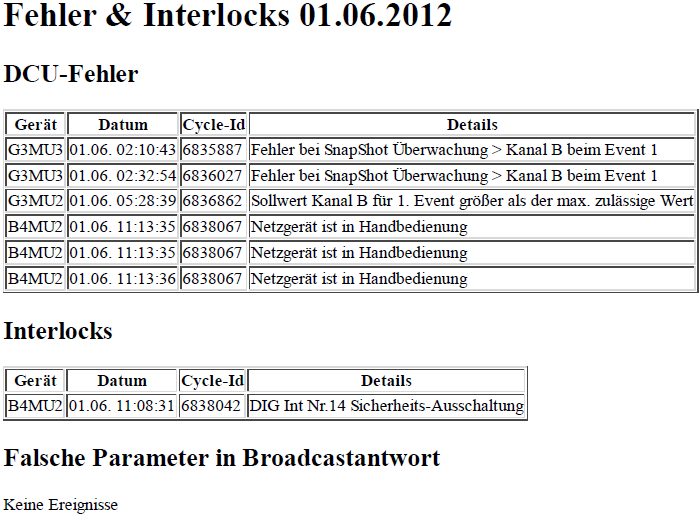 Errors
K. Höppner et al., PCaPAC
30
Beam Time Statistics
Beam statistics:
 performance,	
 number of particles,
 beam request modes (therapy, accelerator physics, experiment),
 used sources, destinations, ion types,
 distribution of E, F, I parameters.

 Error analysis:
number of beam request failures, dependent on system mode
identify usual error sources, problems of devices.
K. Höppner et al., PCaPAC
31
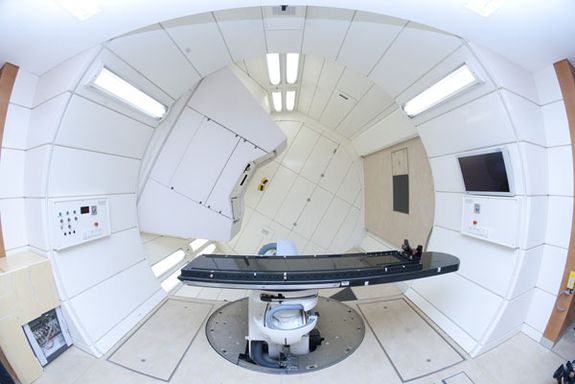 Thanks!
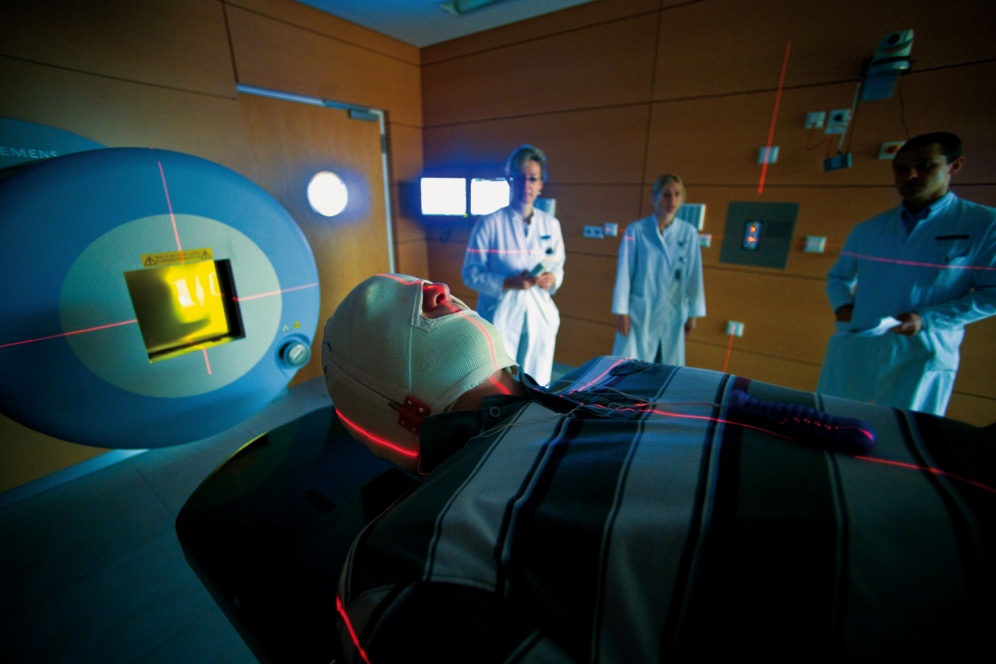 http://www.klinikum.uni-heidelberg.de
32